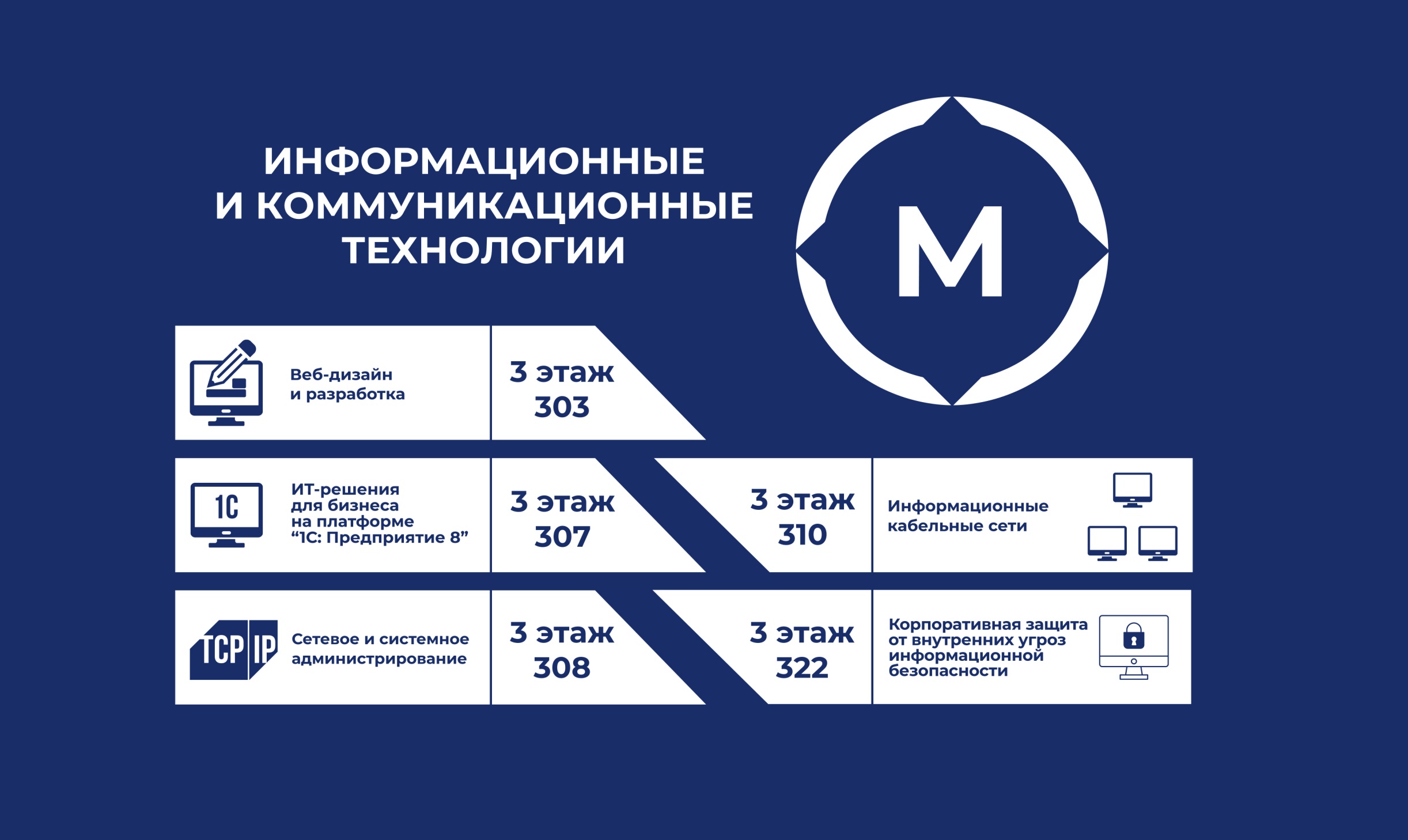 Веб-дизайн и разработка
Проектирование и разработка веб-приложения. 
Данный курс обучает разработке веб-сайта, начиная с этапа идеи. Мы поможем полностью продумать идею и структуру вашего будущего веб-сайта, а также составить техническое задание, нарисовать макет и сверстать его адаптивно под все устройства. На выходе Вы получите полноценный веб-сайт опубликованный в интернете.

Основы веб-программирования.
На протяжении данного курса вы познакомитесь с такими языками веб-программирования как PHP и JavaScript. Научитесь работать с базами данных: собирать персональную информацию посетителей, осуществлять регистрацию и авторизацию пользователей, а также создавать панель управления сайтом.
Веб-дизайн и разработка
Проектирование веб-сайта.Данный курс обучает разработке веб-сайта, начиная с этапа идеи. Мы поможем полностью продумать идею и структуру вашего будущего веб-сайта, а также нарисовать эскиз, схему, прототип и макет вашего будущего веб-сайта. На выходе Вы получите полностью спроектированный веб-сайт, готовый для разработки.
Создание веб-сайта.Данный курс научит Вас разрабатывать веб-сайт. Вы познакомитесь с методами правильной и адаптивной под мобильные устройства верстки веб-сайта, а также с языком веб-программирования JavaScript и публикацией веб-сайта в интернете.
IT-решения для бизнеса на платформе «1С: Предприятие 8»
Текст